Петр Ильич Чайковский«Детский альбом»
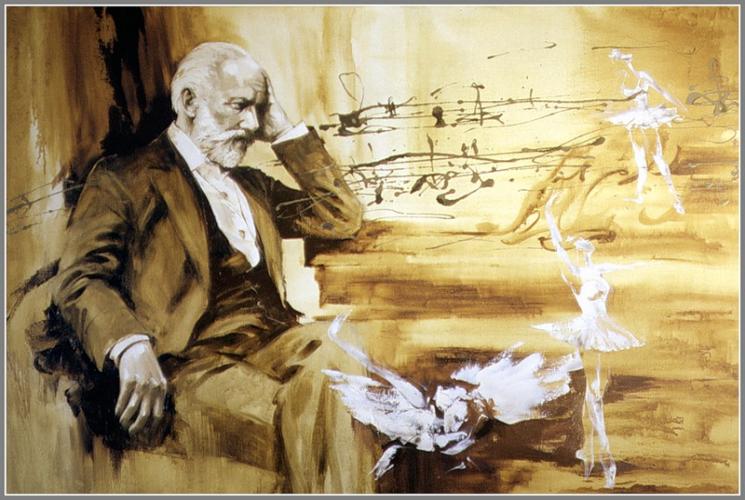 Муниципальное Бюджетное Дошкольное Образовательное Учреждение
 «Центр развития ребенка - детский сад первой категории №41»
 г. Таганрог
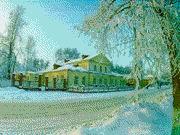 Пётр Ильич Чайковский родился 25 апреля 1840 года в Воткинске, в семье директора Воткинского завода. Впечатлительный ребенок чутко постигал окружающие его природу и быт: с детства на всю жизнь он проникся глубокой привязанностью к родине впитал в себя народные песни.
В семье родителей любили музыку, мать хорошо пела, играла на фортепиано, в доме нередко проводились музыкальные вечера.
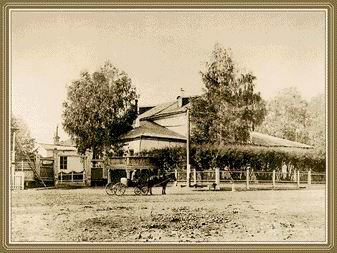 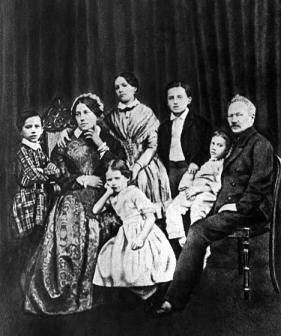 П.И. Чайковский был первым русским композитором, создавшим для детей альбом фортепианных пьес.
Сочинение "Детского альбома" - первое обращение композитора к детской теме.
Его маленький племянник Володя
 в это время  осваивал премудрости 
игры на фортепиано.
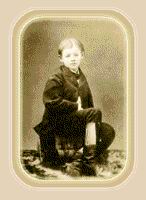 Пётр Ильич слышал, как в соседней комнате «терзает»
гаммы и этюды юный  "пианист". Ему стало жаль
малыша, и он решил написать цикл лёгких
фортепианных пьес, разнообразных по характеру,  пьес
лёгких, запоминающихся, с интересными названиями.
История создания«Детского альбома»
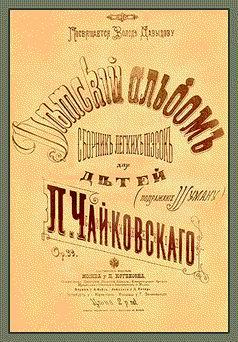 "Детский альбом" - это 24 лёгкие пьесы для фортепиано. На титульном листе первого издания: "Посвящается Володе Давыдову. Детский альбом. Сборник лёгких пьес для детей".
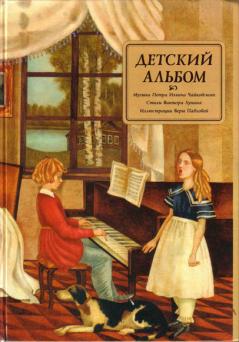 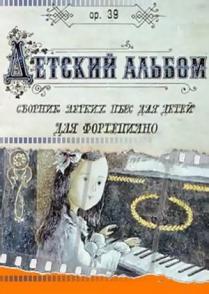 Марш деревянных солдатиков
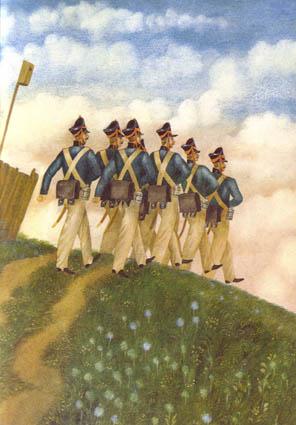 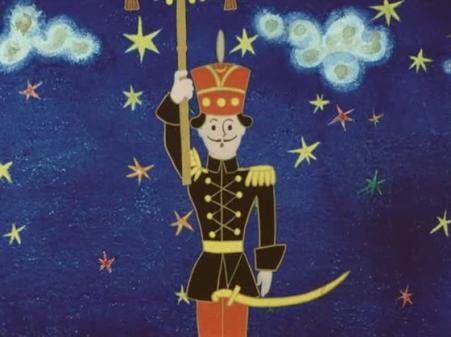 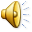 Полька
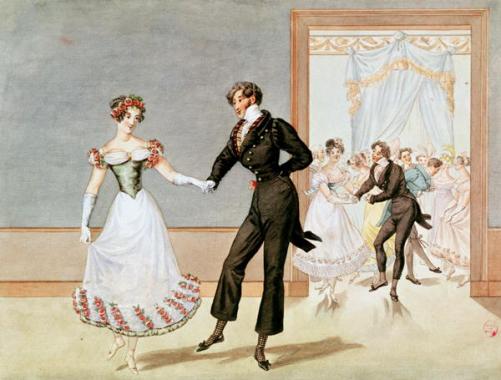 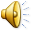 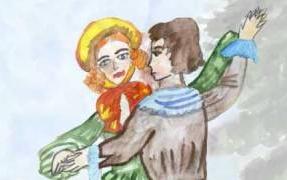 Вальс
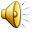 НЕАПОЛИТАНСКАЯ ПЕСЕНКА
Игра в лошадки
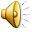 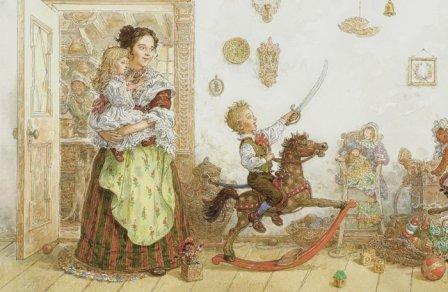 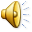 Новая кукла
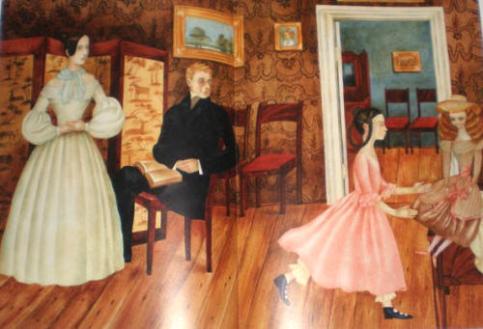 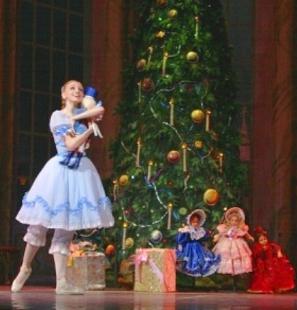 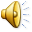 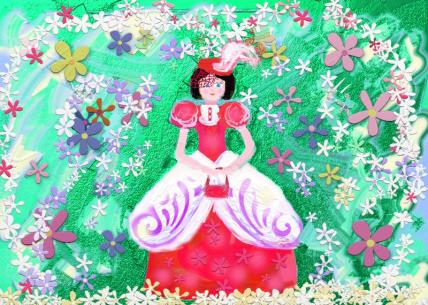 Баба-Яга
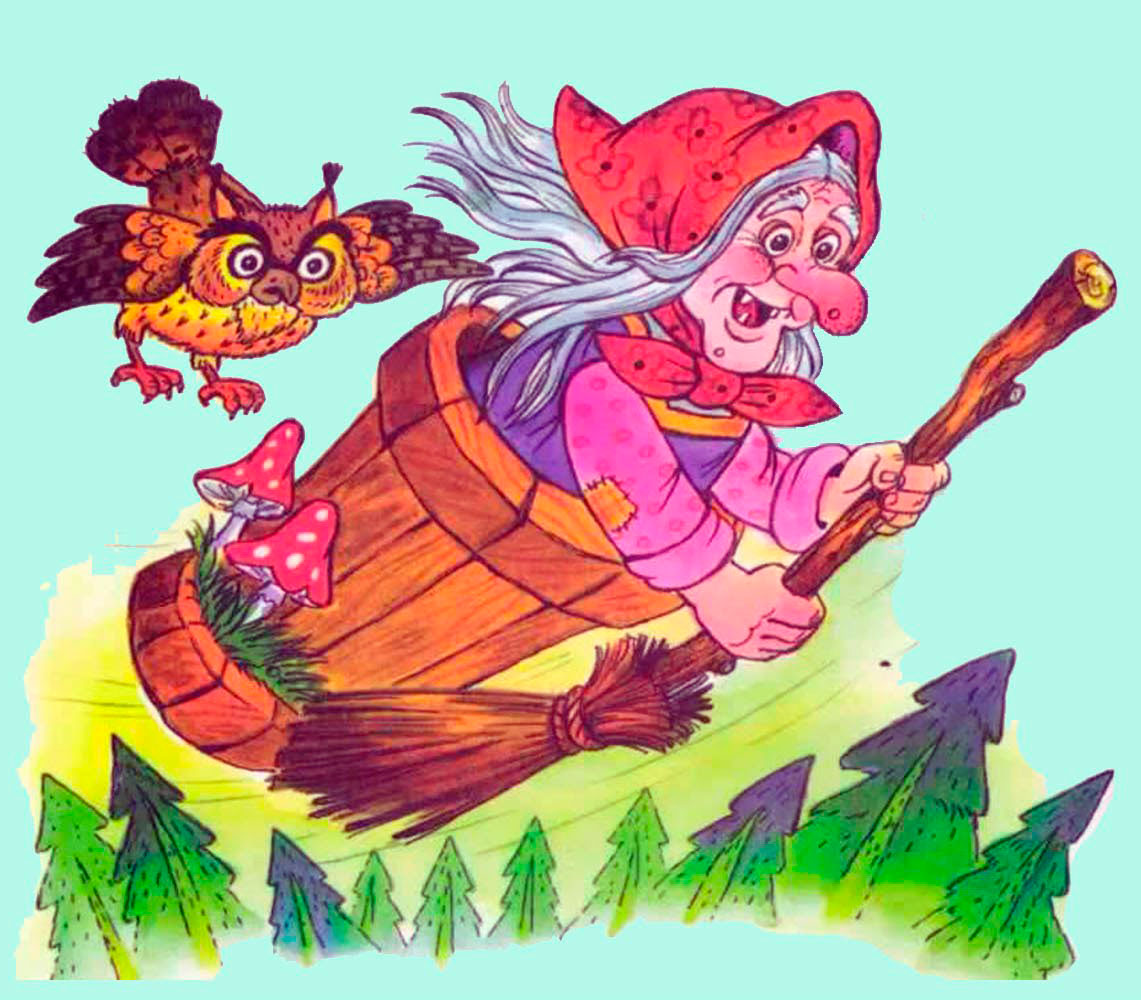 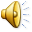 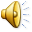 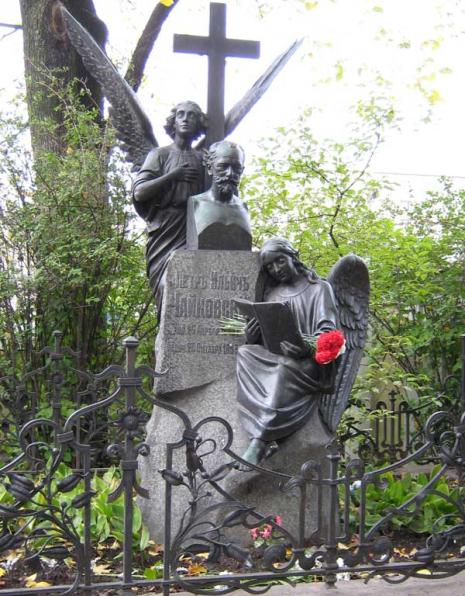 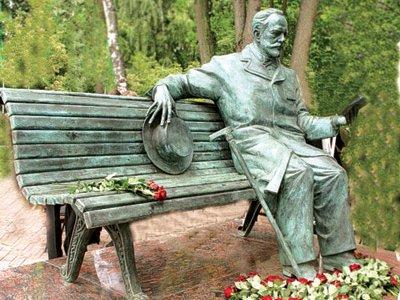